Figure 4. Time–frequency resolved decoding of velocity and speed from ECoG power modulations. (A) Position of ECoG ...
Cereb Cortex, Volume 26, Issue 6, June 2016, Pages 2863–2881, https://doi.org/10.1093/cercor/bhw033
The content of this slide may be subject to copyright: please see the slide notes for details.
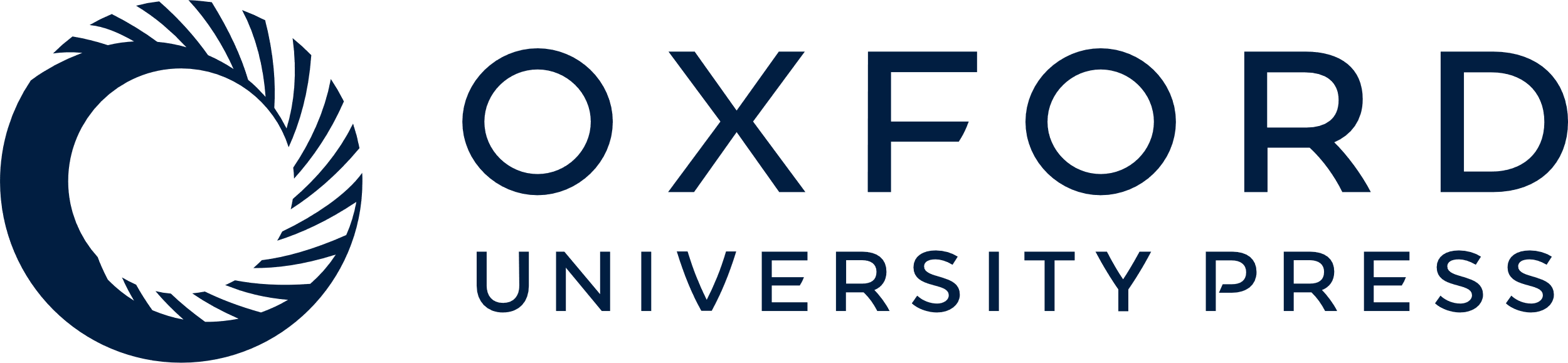 [Speaker Notes: Figure 4. Time–frequency resolved decoding of velocity and speed from ECoG power modulations. (A) Position of ECoG grids in S1–S3. Magenta: electrodes with hand-arm motor response upon ESM used for decoding; solid black line: central sulcus. Results for movement velocity (B) and speed (C), both from the 1-D task. Values refer to the mean CC over all test sets. The horizontal white line at 50 Hz indicates the frequency position of line noise. Speed was better decodable than velocity, up to very high frequencies (>600 Hz).


Unless provided in the caption above, the following copyright applies to the content of this slide: © The Author 2016. Published by Oxford University Press.This is an Open Access article distributed under the terms of the Creative Commons Attribution Non-Commercial License (http://creativecommons.org/licenses/by-nc/4.0/), which permits non-commercial re-use, distribution, and reproduction in any medium, provided the original work is properly cited. For commercial re-use, please contact journals.permissions@oup.com]